Zaštita životne sredine
Nikola Ivković, Veljko Jovanović, Uroš Babović, Ogljen Ilić, 
Nikola Nikolić, Lazar Nikolić
IV-1
zaštita životne sredine
Zaštita životne sredine podrazumeva skup različitih postupaka i mera koji sprečavaju ugrožavanje životne sredine s ciljem očuvanja biološke ravnoteže.
Briga o životnoj sredini je sa gledišta našeg društva prioritet od velikog značaja za društvo.
Zdrava životna sredina je osnov za očuvanje ljudske egzistencije,  zdravog razvoja društva i bitan faktor za nivo života stanovništva.
Ciljevi zaštite životne sredine:
-Očuvanje i zaštita:
-  Zdravlja ljudi
- Životinjskih i biljnih vrsta
-Plodnosti zemlje
-Prirodnih lepota
-Kulturne baštine
ekologija
Ekologija je nauka o životnoj sredini.
Ekologija nije samo biologija, ona je mnogo više od toga.
Ekologija je nauka koja proučava:
Uzajamne odnose među organizmima i  njihovu zavisnost od spoljašnjih faktora. klimatskih uslova i tla na kome žive, način ishrane i društvene odnose, razmnožavanje i druge slične pojave.
Ekološke zapovesti
1. Ne očekuj od prirode više nego što si joj dao, 2. Zaštiti planetu ovu,drugu nemamo niti ćemo dobiti novu, 3. Brini o vazduhu pre nego što ga ugledaš, 4. Koristi izvor tako da možemo vodu piti i na rečnom ušću, 5. Znaj da zemlja caruje samo kada um caruje, 6. Seti se da je život drveta zalog za drvo života, 7. Ne dozvoli da ptice selice sutra odustanu od povratka ka jugu,8. Uračunaj cenu očuvanja prirode u cenu svakog proizvoda, 9. Ne traži rupu u zakonima prirode, 10. Misli više o otpadu da ne završimo na njemu, 11. Gradeći ne otimaj,već deli sa prirodom, 12. Čuvaj životnu sredinu da bi smo izbegli kraj,
Hvala na pažnji
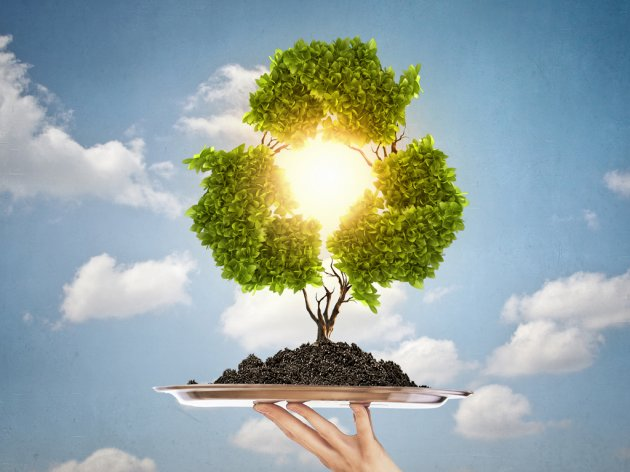 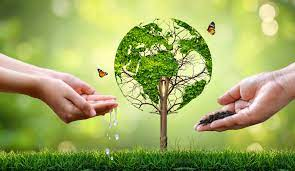